МЕДИЦИНСКИ УНИВЕРСИТЕТ – ПЛЕВЕН
	ФАКУЛТЕТ „ИМЕ НА ФАКУЛТЕТА“
	ЦЕНТЪР ЗА ДИСТАНЦИОННО ОБУЧЕНИЕ
Лекция № 4
ЕФЕКТИВНА И НЕЕФЕКТИВНА КОМУНИКАЦИЯ
доц. Макрета Драганова
Въведение
За да можем да говорим за ефективна и неефективна комуникация, първо трябва да се разграничат понятията „ефективност“ и „ефикасност“. Два термина, които често използваме, без да ги разбираме и ни е трудно да ги дефинираме.
Въпрос за дискусия
Какво означава „ефективност“ и „ефикасност“?
Същност на ефективност и ефикасност
Ефективност постигаме тогава, когато постигаме целта си.

За Ефикасност говорим когато постигаме целта си по най-добрия начин за нас, за организацията, или казано с други думи –
 с минимум ресурс – максимум резултат!
Ефективна и неефективна комуникация
Ефективната комуникация е убеждаващата, постигащата целта комуникация, успешната комуникация.
Неефективната комуникация е сериозен предизвикателство за всички в организацията. За съжаление се среща често:
 „Мисля, че не ме разбраха…..“?
„Нищо не разбирам…………..“
Ефекти от неефективна (лоша) комуникация
Причини за неефективна комуникация
Неправилно използване на петте елемента на комуникацията или липса на някой от тях
Неясно съобщение – казано тихо, написано нечетливо, непълно съобщение, неразбираеми термини
Неправилно подбран канал за предаване на информацията – на човек с проблеми със слуха се предава устна информация
Липса на обратна връзка – интерпретация, потвърждение на разбраната информация
Ефективна комуникация - изисквания
Внимателно отношение към събеседника;
Използване на всички сетива – зрение, допир/усещане/, слух, вкус, обоняние;
Умения за слушане и говорене;
Да бъдеш себе си;
Позитивизъм;
Уважение на чувствата на другите;
Да признаваш грешките си;
……………………………………………………………..
Внимателно отношение към събеседника
Спазването на това изискване зависи основно от културата на общуване в дадена организация. Целта е предаване и възприемане на максимално количество информация.
Внимателното отношение към събеседника включва няколко елемента.
Внимателно отношение към събеседника - елементи
Позитивна нагласа за възприемане на другия човек
Внимателно изслушване
Умение за говорене
Поддържане на добрия тон
Емоционално поведение – съчувствие, емпатия
Интелигентно поведение
Използване на всички сетива
Използване на всички сетива
Основни комуникационни сетива са зрението, допира и слуха.
При съвпадане на доминиращото сетиво – ефективна комуникация.
При несъвпадение – лоша комуникация

Открийте Вашето доминиращо сетиво, според най-често използваните изрази!
Използване на всички сетива
Пример
Вие сте с доминиращо сетиво „ДОПИР“ и срещате трудности с общуването с колега – визуален тип. С цел добра комуникация – променете общия език!
Използвайте – „Аз го виждам по този начин“, „ Не ми изглежда наред“!
Не използвайте – „Усещането ми е…“, „Не се чувствам комфортно в тази ситуация…………“
Слушайте добре
Слушайте добре! Задача 2.
Отговорете самостоятелно на следните два въпроса:

Някои месеци имат 31 дена, а някои – 30. А колко имат 28?

Ден на жената, ден на майката и т.н. Имат ли 8-ми март в САЩ?
Отговори на задача 2
Кой е казал, че само февруари има 28 дена? Всичките 12 месеца имат 28-и ден!

Да, има 8-ми март в САЩ, както и 9-ти, и 10-ти и т.н.
Как изглежда добрия слушател?
Слушателят гледа постоянно говорителя

Тялото на слушателя е „отворено“

Слушателят често се усмихва с приятно, приканващо изражение

Слушателят се стреми към скъсяване на дистанцията, а не към отдалечаване
Бъдете себе си!
Бъдете себе си!
Всеки човек е изграден от три личности:
Личността която съм
Личността, която си мисля, че съм
Личността, която създавам впечатление, че съм
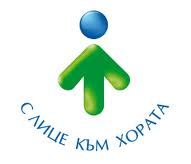 Бъдете себе си!
Двамата истински човека трябва да комуникират!
Не играйте роля!
Задавайте въпроси с цел да идентифицирате другия!
Покажете интерес към събеседника!
Гледайте го в очите!
Най-лесният начин да започнете разговор е задаването на въпрос!
Бъдете позитивни!
Изгонете негативизма-бъдете позитивни!
Негативните мисли и комуникация не ни позволяват да постигнем нещо повече!
Отрицателна комуникация  
Негативни взаимоотношения
Положителен отговор
Положителна реакция
Мислете позитивно и бъдете позитивни – днес и всеки ден оттук нататък
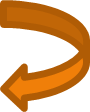 Уважавайте чувствата на другите!
Уважавайте чувствата на другите
Винаги карайте другия човек да се чувства важен!
Добрият професионалист познава пациентите си!
Когато хората се чувстват незначителни – те са демотивирани!
Липсата на мотивация при пациентите е пречка при възстановяването им!
Признайте когато грешите!
Признайте когато грешите!
Всеки, който не прави грешки не прави кой знае какво……………………..
Не лъжете!
Не заблуждавайте другите!
Застанете смело лице в лице с човека и кажете:
 „Извинявам се, вината беше моя“
Малко смирение върши голяма работа!
Задача за размисъл!
Споделете случаи от вашата практика когато сгрешихте и си признахте грешката!
Кога за последен път Вие се извинихте на свой приятел, колега?
Вълшебните думички…
ИЗВИНЯВАЙ
СЪЖАЛЯВАМ
МОЛЯ
БЛАГОДАРЯ

НЕКА НЕ ГИ ЗАБРАВЯМЕ!
В заключение…..
Независимо дали става дума за две личности или за две радикални групировки в международен конфликт, ако те не комуникират, никога няма да преодолеят различията си!
Благодаря за вниманието!